RUTA DE TRABAJO(CIENCIAS NATURALES)
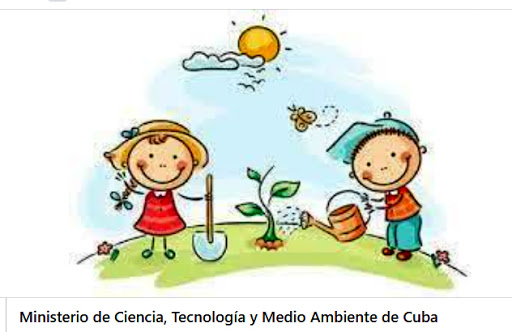 1º BÁSICO
SEMANA 22 AL 25 DE JUNIO
“CORRECCIÓN EVALUACIÓN CIENCIAS”
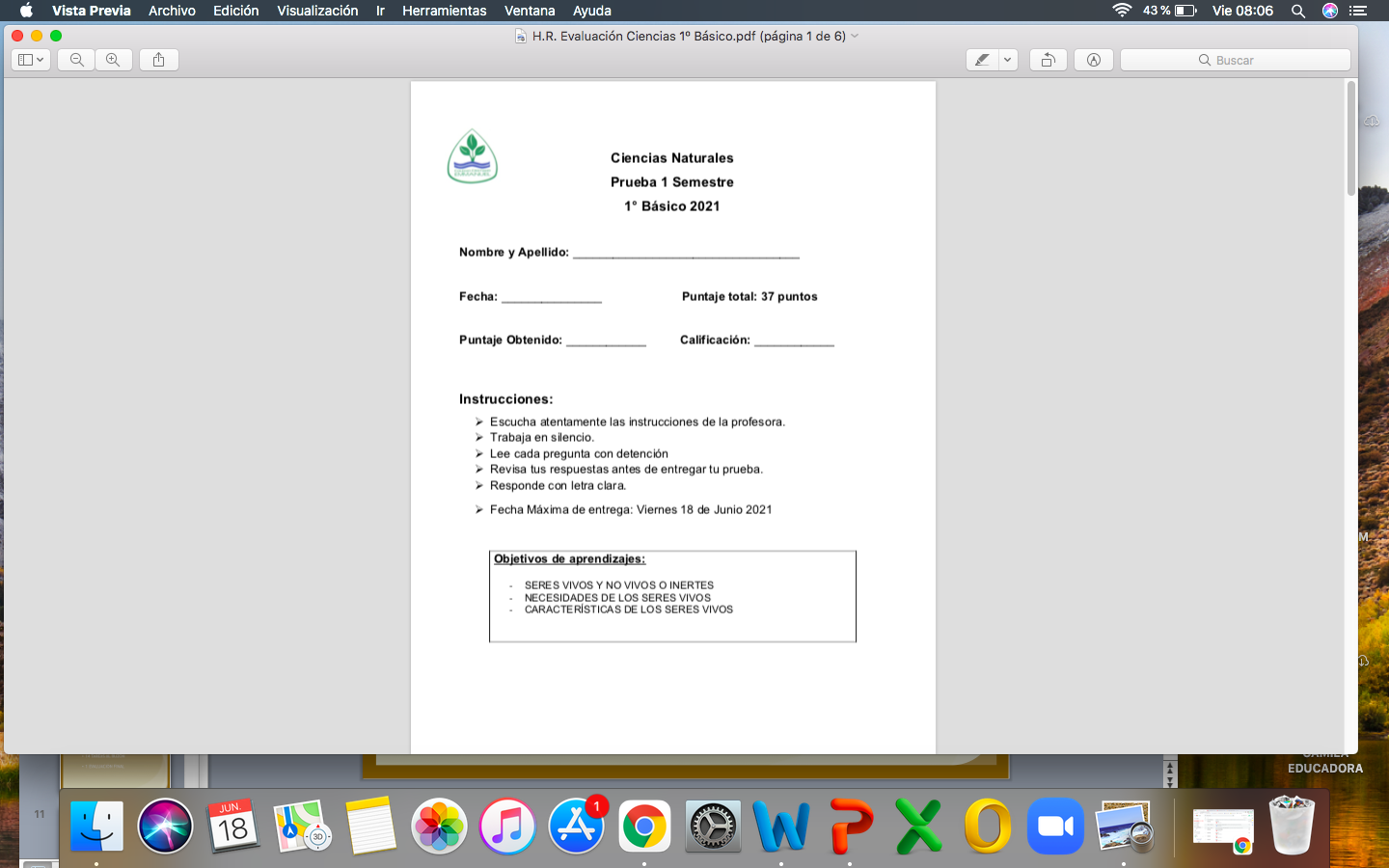 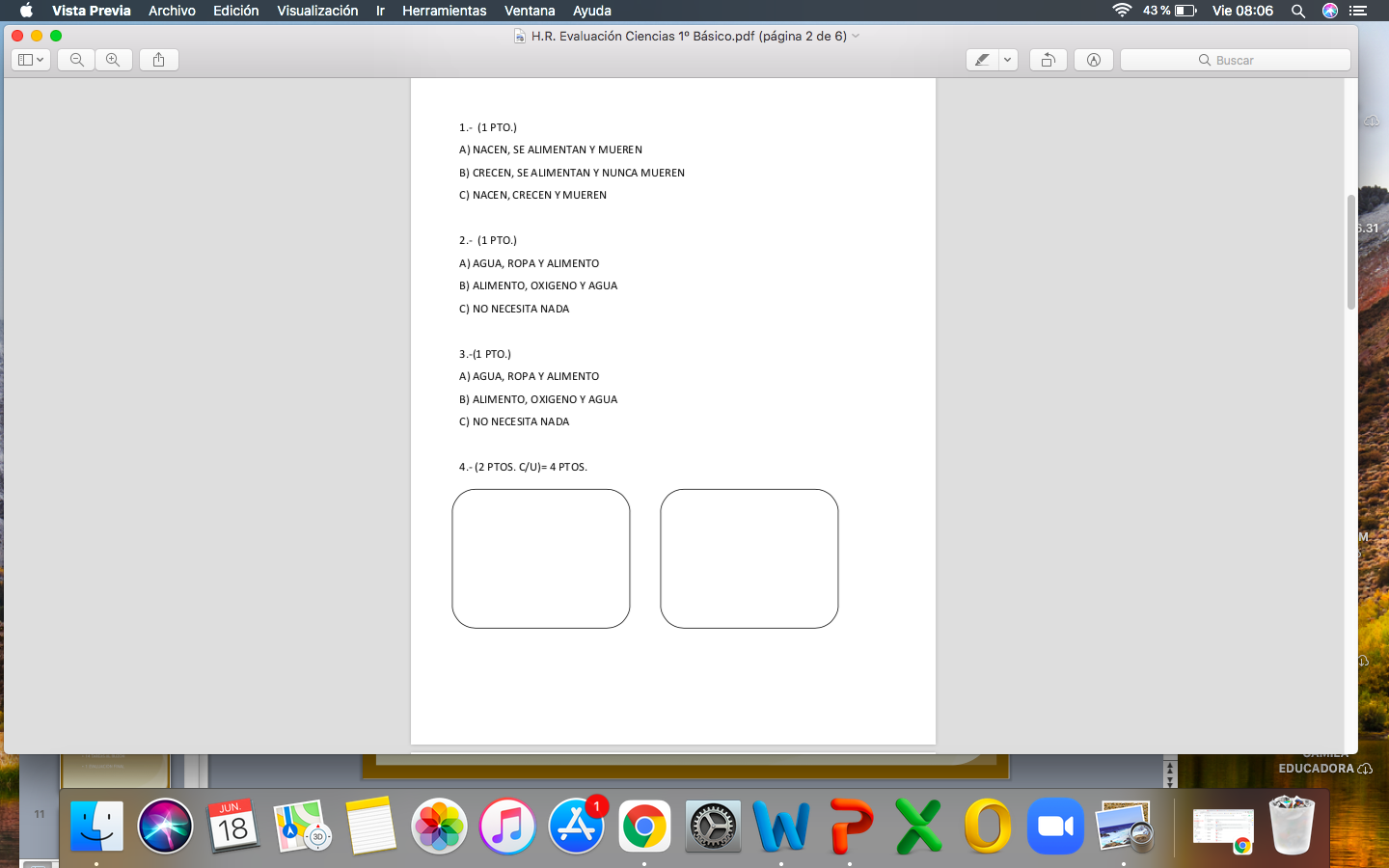 SER INERTE
SER VIVO
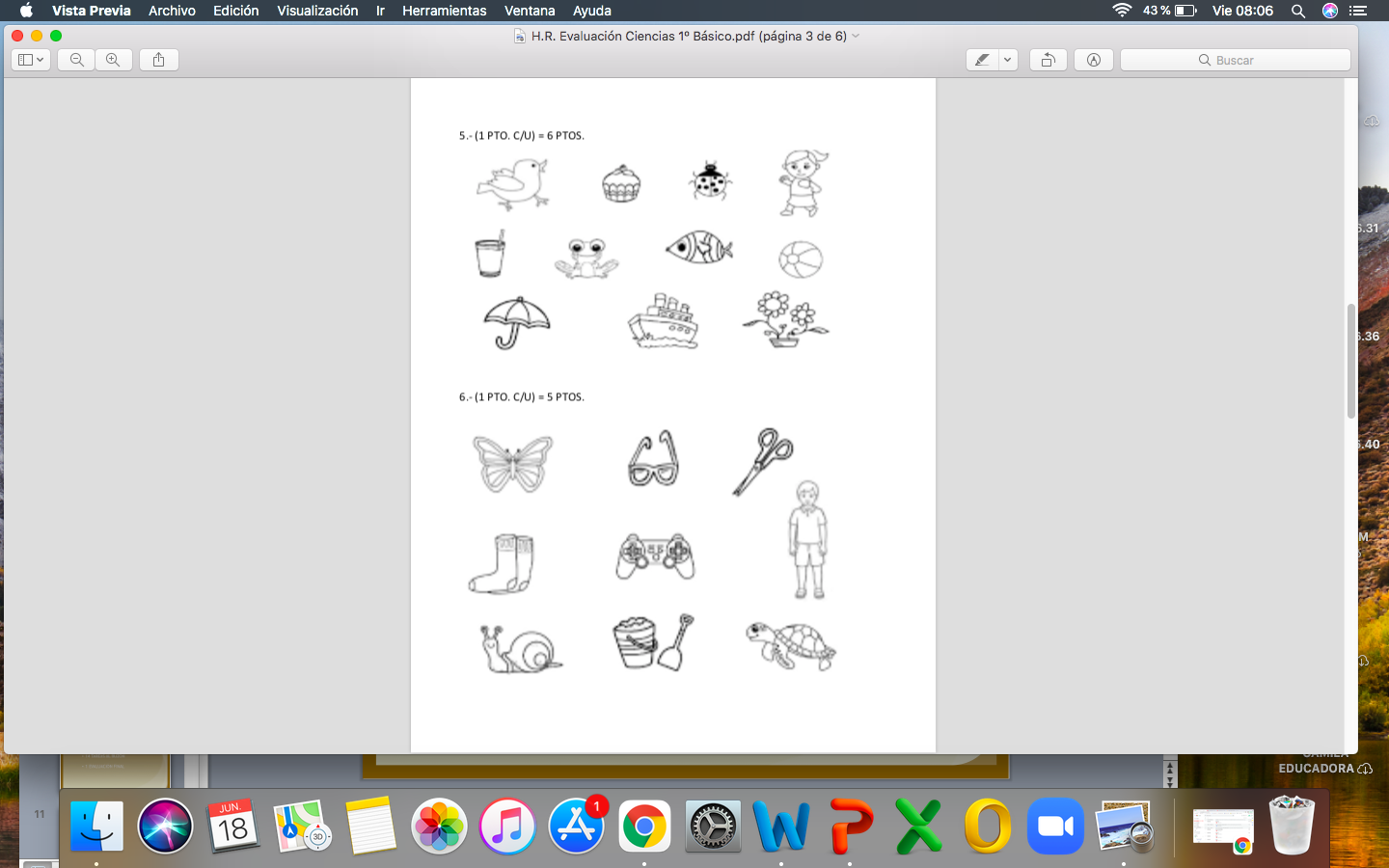 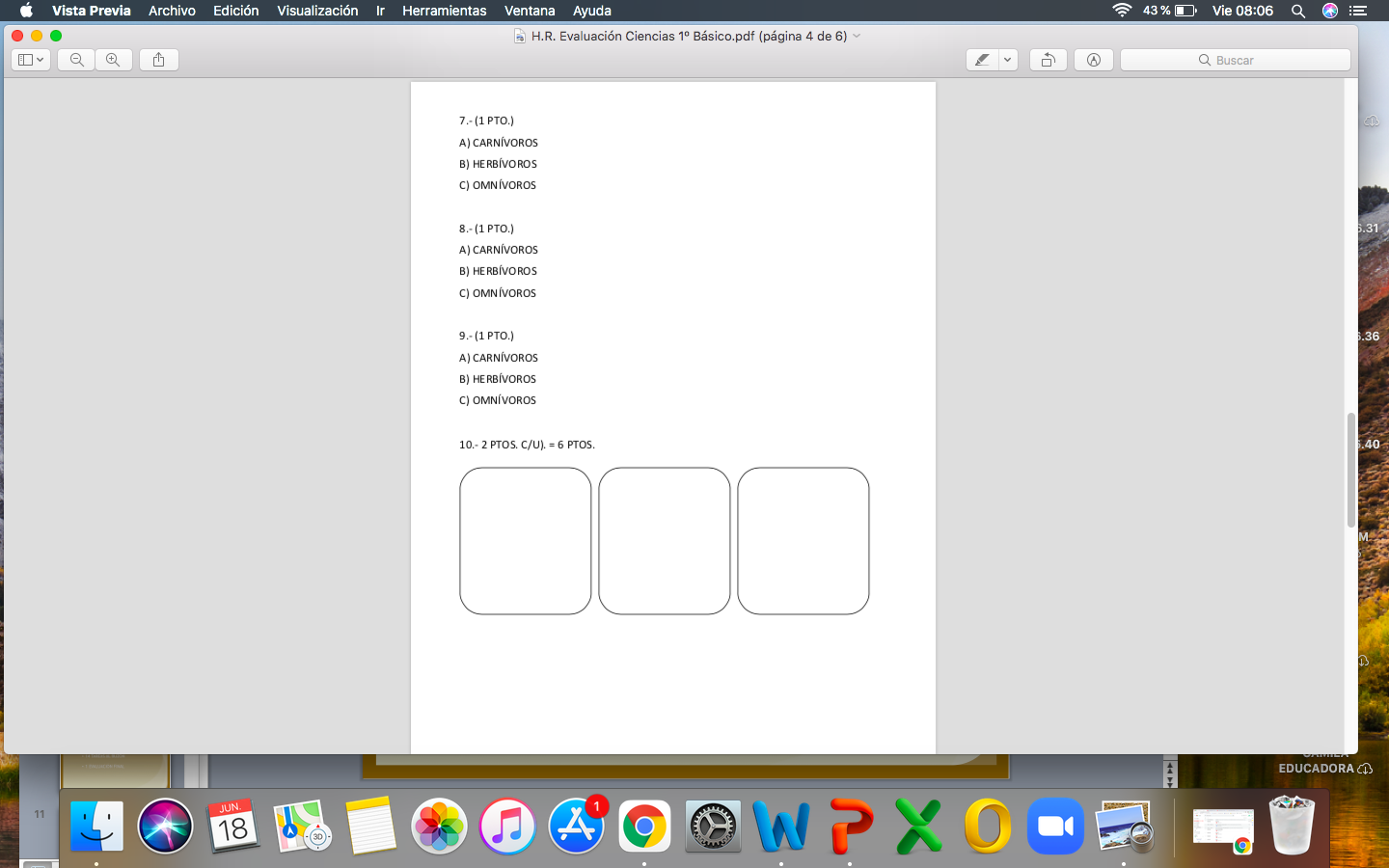 CARNÍVORO
HERBÍVORO
OMNIVORO
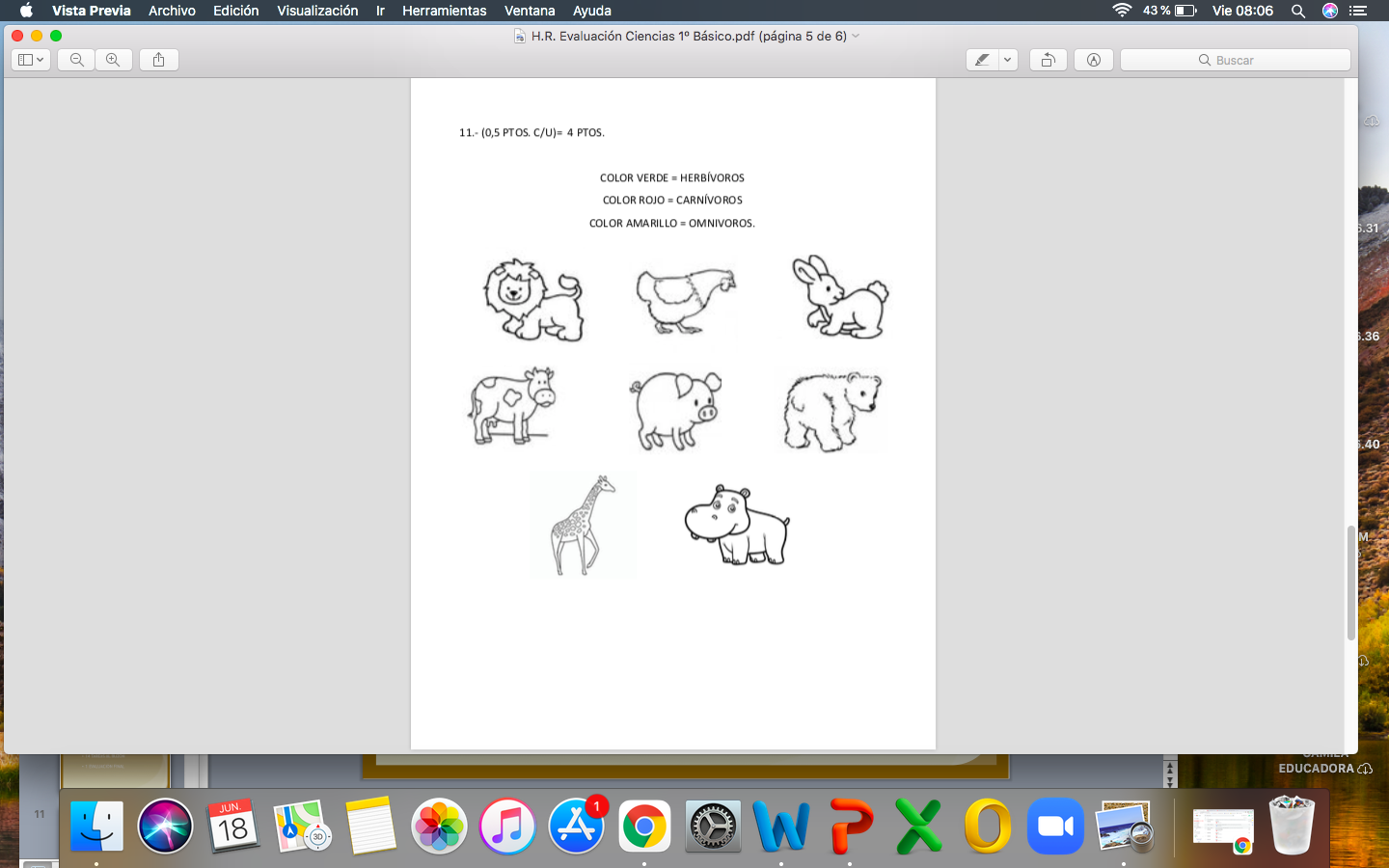 OSO

*POLAR
*PANDA
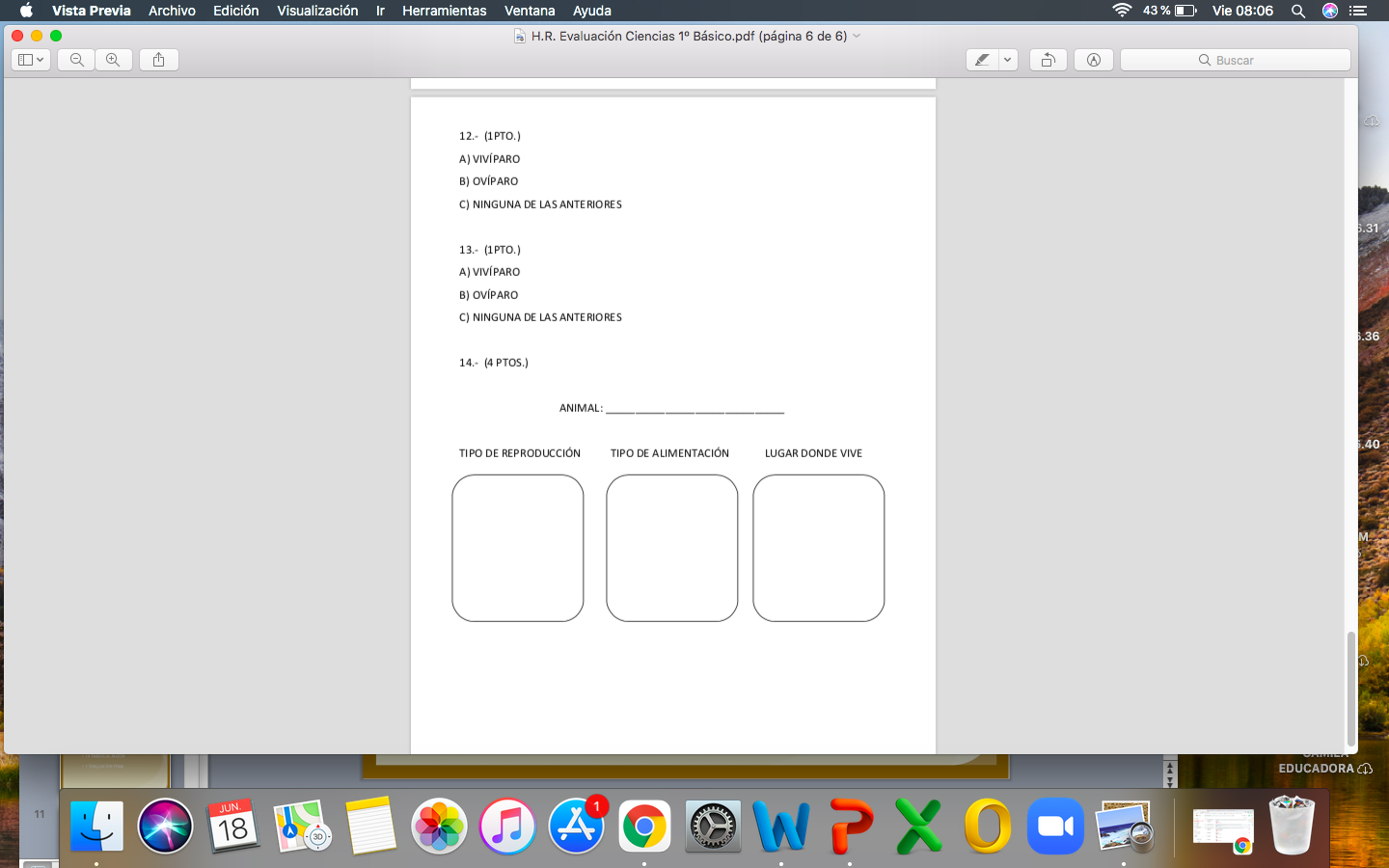 VIVIPARO

OVÍPARO
CARNÍVORO

HERBÍVORO

OMNIVORO
EXPERIMENTO 
“SERES VIVOS Y SERES INERTES”
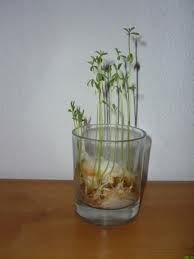 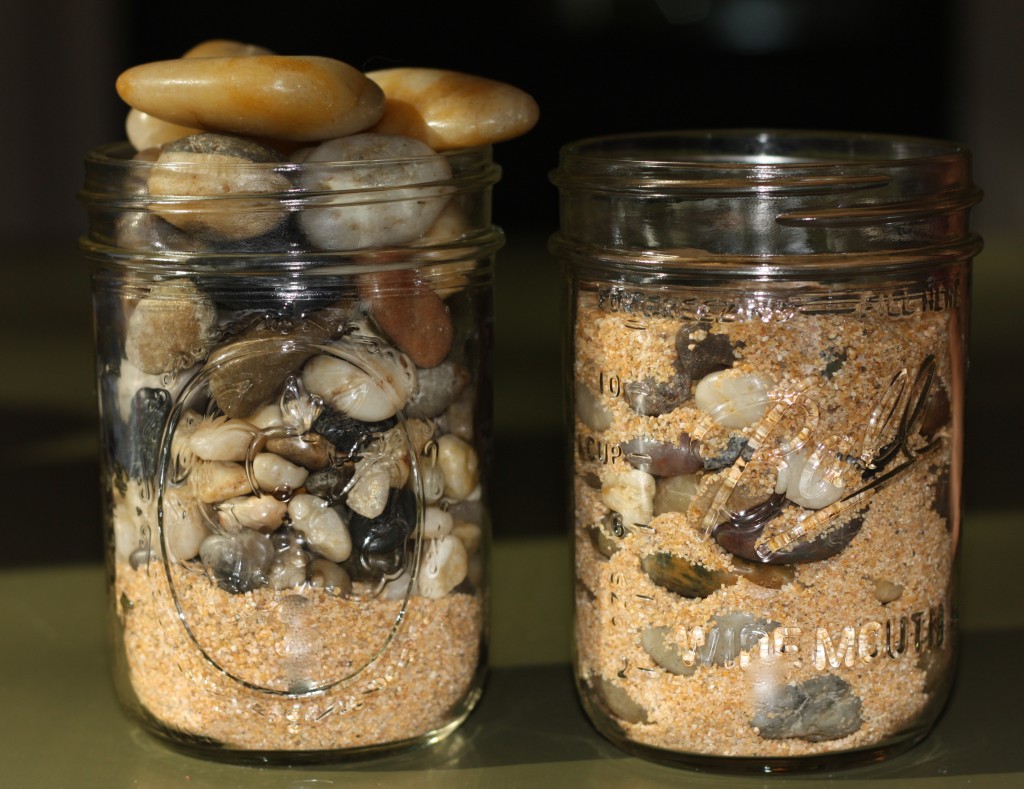